Fundraising featuring TBRI
Erin Goodman, LCSW
TBRI Practitioner
The Papillion Center for FASD
Paducah, Kentucky
Friendraising featuring TBRI
Raising Friends not Funds

Connect, Empower, Correct/Structure
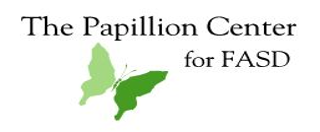 Connect
Be yourself: You are in this position for a reason!
Build a team: Complementary strengths
Build relationships: Individuals, Organizations, Churches, Grantmakers
Put yourself out there: Be brave! You are one of the helpers!
Thank your donors: Let them know how much you appreciate them (newsletter)
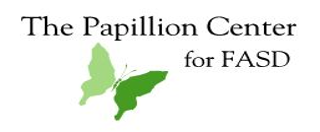 Empower
Use what you have: Find who you are and what you are already doing well and the same for your team!
Identify what you still need: Personally, Relationally, Financially
Start small and work your way out: Yeses are perpetual, reach the low hanging fruit first!
Keep pressing in: Don’t give up!
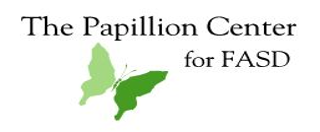 Correct/Structure
Keep a Calendar: Openings and Deadlines, Successes, Financial Icebergs
Don't take it personally: Everyone has a reason and it’s probably not you!
Don't be afraid to ask: Without an ask, the answer is always "no."
Ask sparingly: Make it really count
Believe in your product: Others will too!
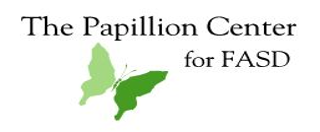 Getting Specific
Community foundations
Charity Leagues
Kiwanis Clubs
Lions Clubs
Rotary Clubs
Churches
Businesses/Corporations
Endowments
Charitable payroll contributions
Legacy Giving
Walmart
Kroger
What else can you suggest?
Add it to the chat! 

Thank you for having me!

~Erin
erin@papillioncenter.org